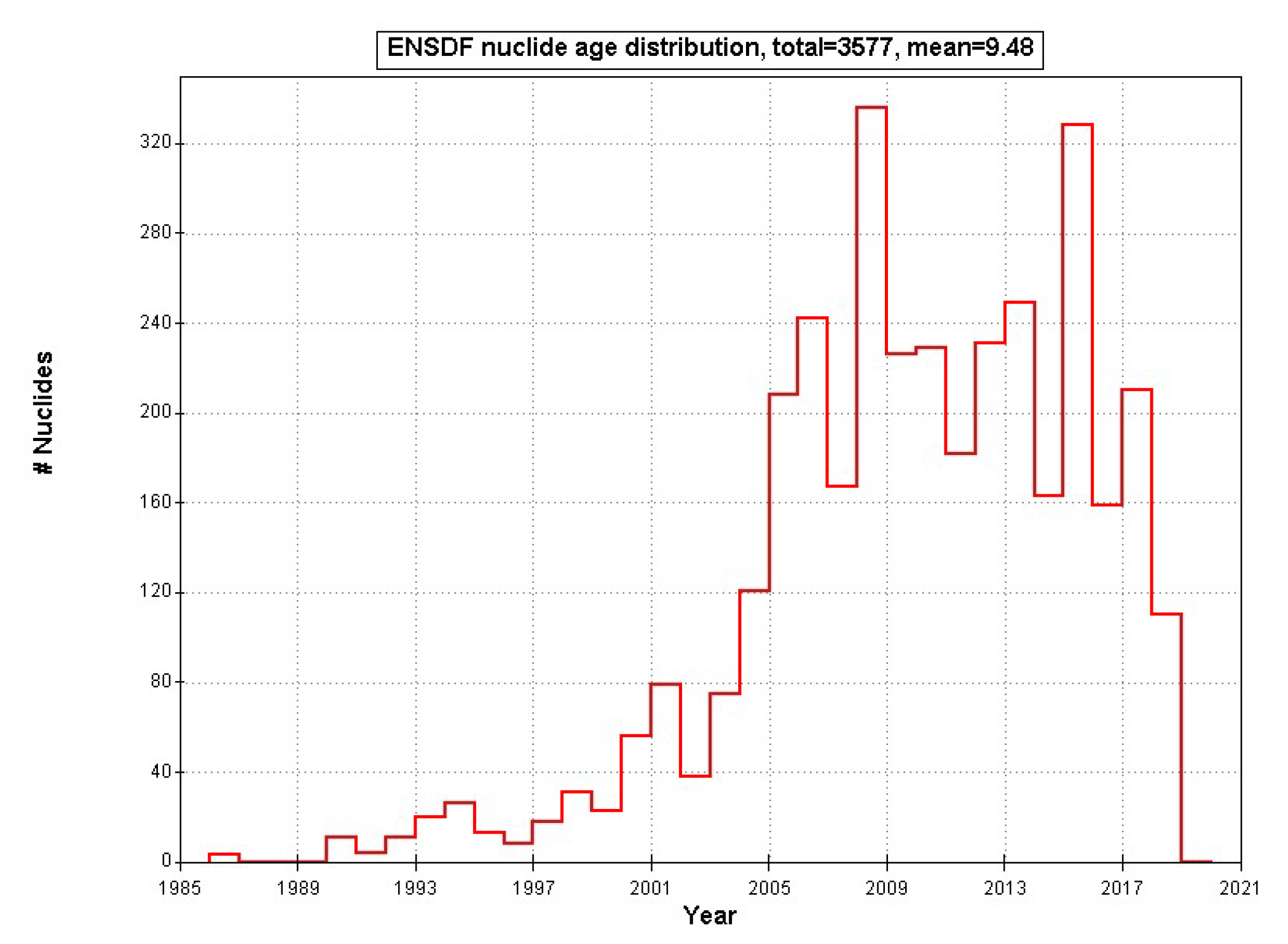 February 2019

Mean=9.48 y
October 2019

Mean=8.96 Y
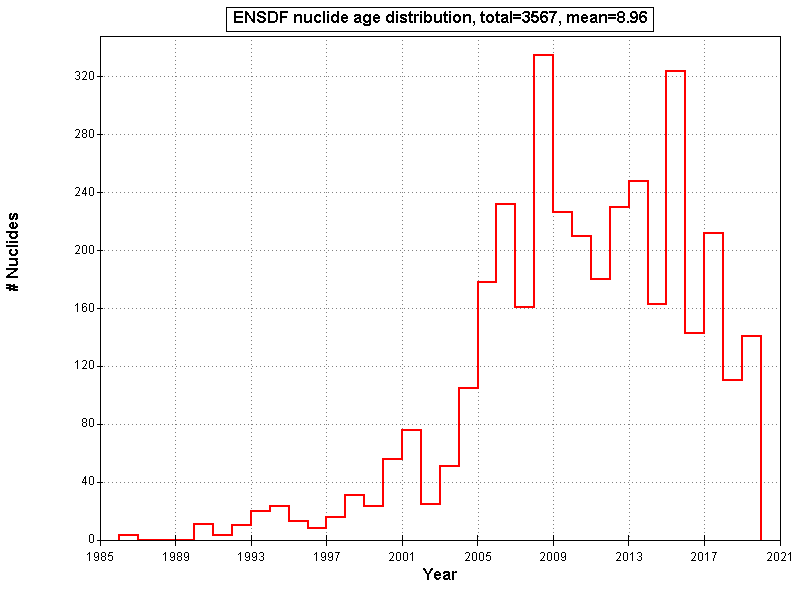